4GT§ 4.3 Kun je aan het werk?
§ 4.3 	Kun je aan het werk?
In deze presentatie leer je:
in welke productiesectoren je kunt werken
wat vraag en aanbod bij arbeid is
hoe de arbeidsmarkt werkt
wie meetelt in de werkloosheidscijfers
Productiesectoren
Primaire sector
Landbouw, visserij, mijnbouw
Leveren vanuit de natuur voedsel en grondstoffen
Secundaire sector
Industrie, de bouw, ambachten
Verwerken grondstoffen tot (eind)producten
Tertiaire sector
Commerciële dienstverlening
Handel, transport, banken, verzekeraars, schoonmaak
Niet-commerciële dienstverlening
Onderwijs, gezondheidszorg, overheidsdiensten
Quartaire sector
Vraag en aanbod van producten
Vraag
Consumenten willen producten hebben.
Aanbod
Producenten willen producten verkopen.
De vrager
betaalt de prijs.
De aanbieder
ontvangt de prijs.
Vraag en aanbod van arbeid
Vraag naar arbeid
Bedrijven en overheid hebben arbeidskrachten nodig.
Aanbod van arbeid
Beroepsbevolking stelt zijn arbeidskracht beschikbaar.
De vrager
betaalt de prijs (= loon).
De aanbieder
ontvangt de prijs (= loon).
Werkgelegenheid
Werkgelegenheid = alle banen die er zijn
Werkgelegenheid in personen
=
alle mensen die werken, in voltijd én in deeltijd.
Werkgelegenheid in arbeidsjaren
=
alle uren die gewerkt worden omgerekend naar voltijdbanen.
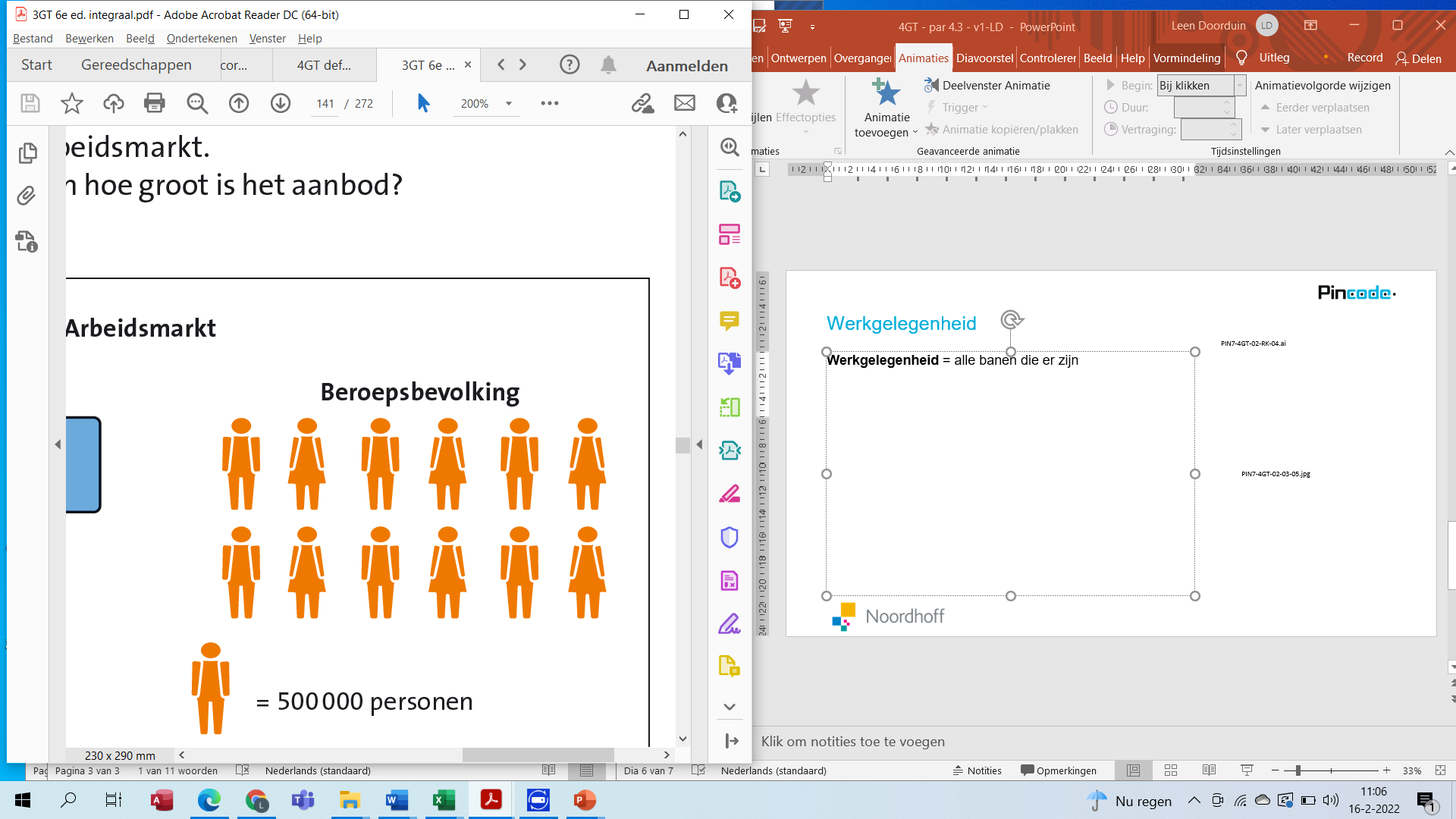 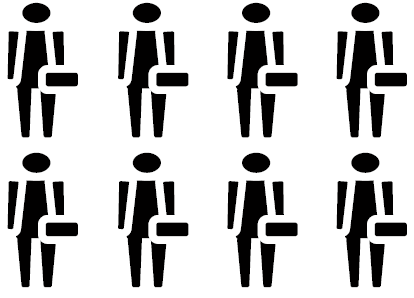 Evenwicht op de arbeidsmarkt?
Aanbod van arbeid
Vraag naar arbeid
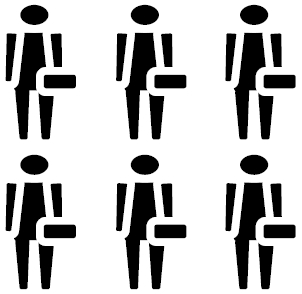 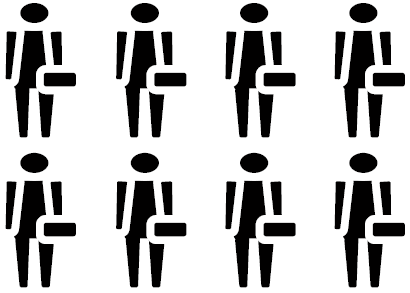 Krappe arbeidsmarkt: meer vraag dan aanbod  veel onvervulde vacatures,
minder werkloosheid
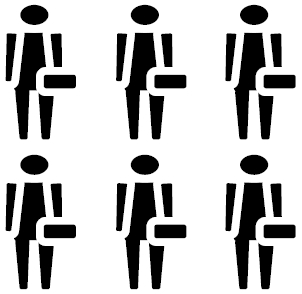 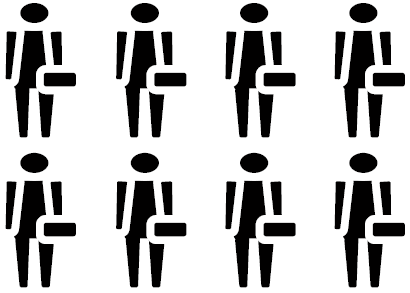 Ruime arbeidsmarkt: meer aanbod dan vraag  veel werkloosheid
Bevolking en beroepsbevolking
Voor gegevens over de arbeidsmarkt kijkt het CBS tegenwoordig naar de bevolking tussen 15 en 75 jaar.
13,2 miljoen
Bevolking 15 – 75 jaar
3,4 miljoen
Niet-beroepsbevolking
9,7 miljoen
Beroepsbevolking
9,4 miljoen
Werkzaam
209.000
Beschikbaar, niet gezocht
370.000
Werkloos
3,2 miljoen
Niet beschikbaar
4,9 miljoen
Voltijd
4,5 miljoen
Deeltijd
Bron: CBS, 
4e kwartaal 2021
Arbeidsparticipatie
Arbeidsparticipatie = arbeidsdeelname, het deel van de bevolking dat werkt of wil werken.
13,2 miljoen
Bevolking 15 – 75 jaar
3,4 miljoen
Niet-beroepsbevolking
9,7 miljoen
Beroepsbevolking
Arbeidsparticipatie in dit voorbeeld:
9,7 mln ÷ 13,2 mln × 100% = 73,5%

Hogere arbeidsparticipatie is oplossing voor krappe arbeidsmarkt.
Geregistreerde en verborgen werkloosheid
3,4 miljoen
Niet-beroepsbevolking
9,7 miljoen
Beroepsbevolking
3,2 miljoen
Niet beschikbaar
209.000
Beschikbaar, niet gezocht
370.000
Werkloos
9,4 miljoen
Werkzaam
Geregistreerd werkloos:
ingeschreven bij het UWV
Bijvoorbeeld: studerend, 
fulltime huisvrouw/-man
Voor een deel verborgen werkloos:
willen werken, maar hebben zich niet ingeschreven bij het UWV